Kontrakcia dĺžok
Ako sa meria dĺžka stojacej tyče je jasné. Napríklad postupne prikladám metrovú tyč. Mám na to dosť času, lebo tyč stojí. Iná možnosť je požiadať trpaslíkov, ktorí stoja pri začiatku a konci tyče aby mi poslali svoje súradnice. Súradnice odčítam a mám dĺžku tyče.

Ako sa meria dĺžka letiacej tyče, to si treba poriadne premyslieť. K letiacej tyči neviem dobre prikladať metrovú tyč.

Jedna možnosť je takáto. Dám inštrukcie svojim (stojacim) trpaslíkom. Trpaslík, ktorý uvidí presne o dvanástej letieť okolo seba začiatok tyče zdvihne pravú ruku. Trpaslík, ktorý vidí okolo seba presne o dvanástej letieť koniec tyče zdvihne ľavú ruku. Ostatní nerobia nič. Trpaslíci so zdvihnutými rukami sú moje nepohybujúce sa značky začiatku a konca tyče, odmeriam ich vzdialenosť ako keby to bola stojaca tyč a to definujem, že je dĺžka letiacej tyče. Kľúčová požiadavka je, že ide o súčasnú polohu začiatku a konca tyče. Ale súčasnosť nie je absolútna, takže nemusím sa diviť, ak meraním zistím inú dĺžku, ako by som zistil, keby tá tyč stála.
Kontrakcia dĺžok
Ideme vypočítať dĺžku letiacej tyče. NA začiatku aj konci tyče sedia vo vlaku dvaja trpaslíci  Na obrázkoch sú označené časy, ktoré vidia jednotliví trpaslíci v okamihoch naznačených na obrázkoch
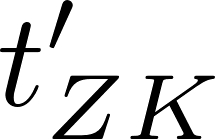 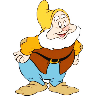 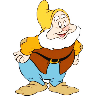 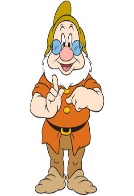 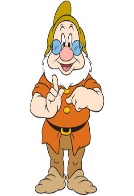 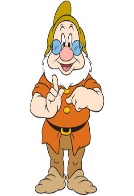 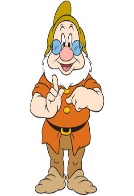 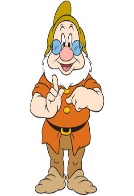 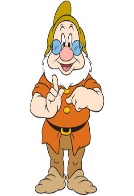 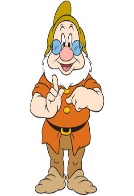 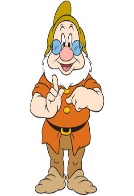 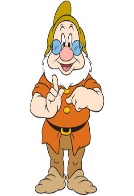 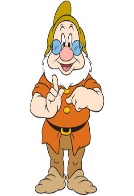 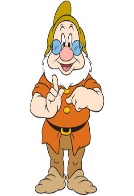 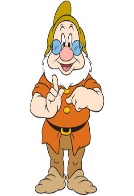 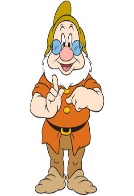 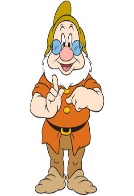 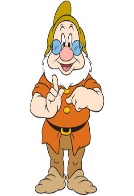 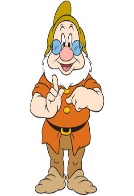 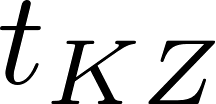 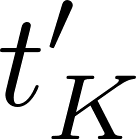 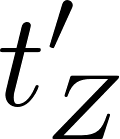 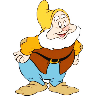 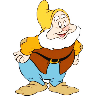 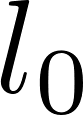 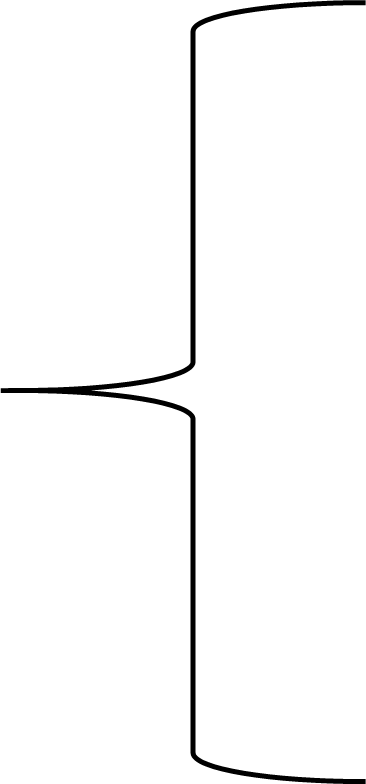 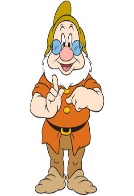 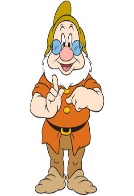 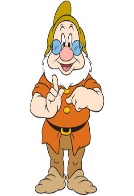 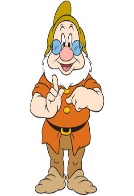 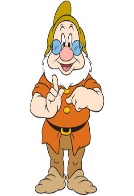 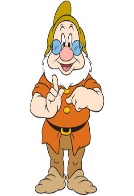 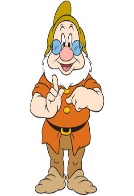 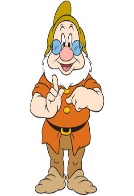 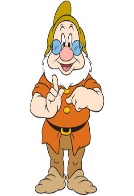 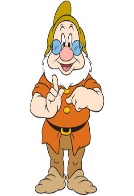 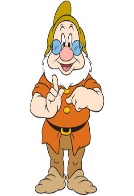 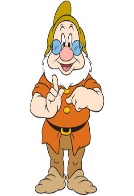 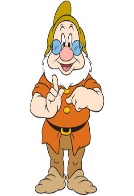 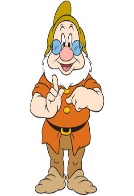 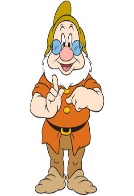 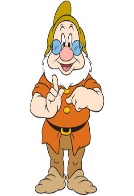 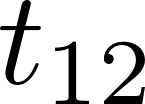 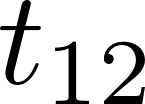 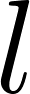 Kontrakcia dĺžok
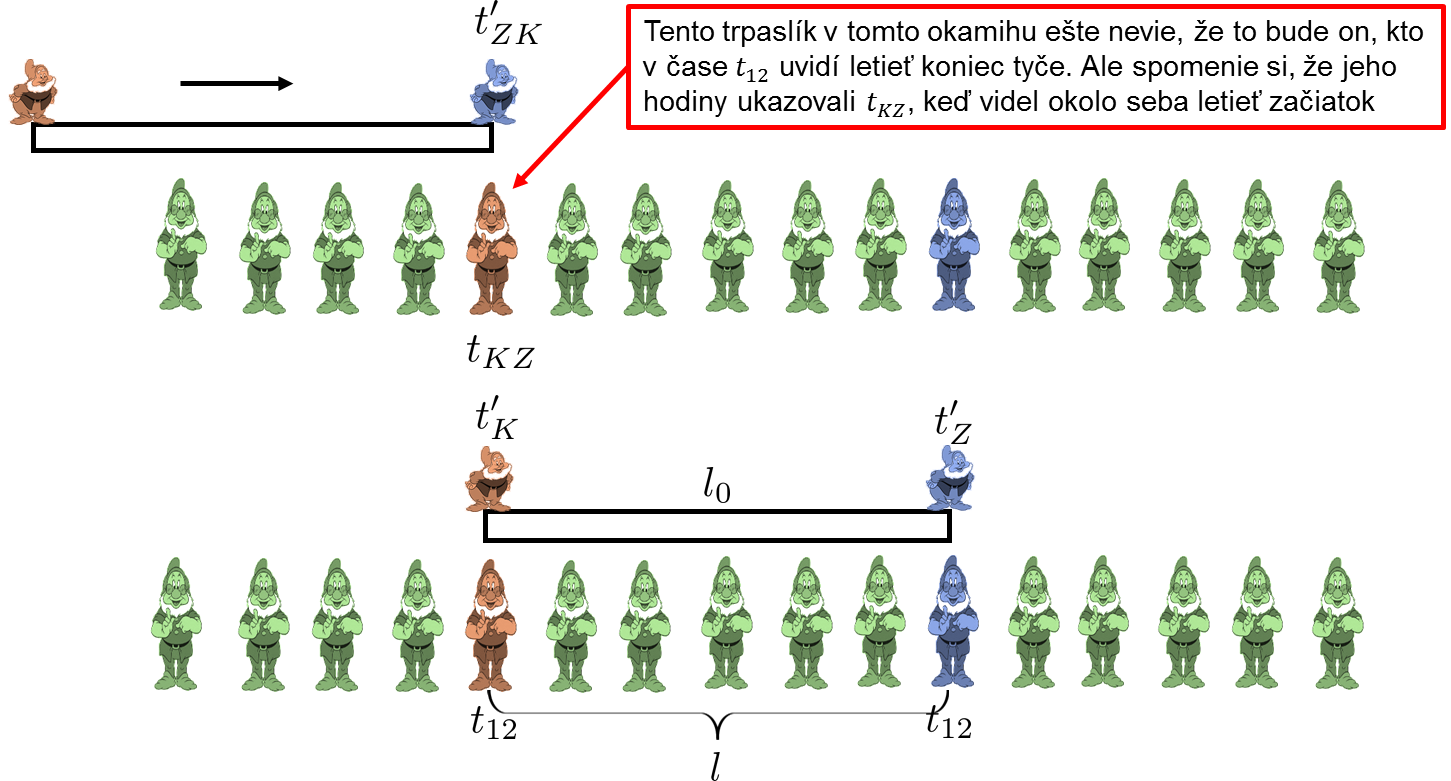 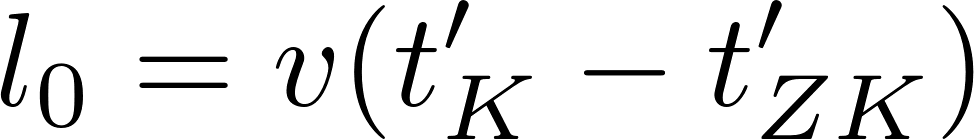 vlakoví trpaslíci namerajú červenému staničnému rýchlosť
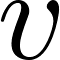 staniční trpaslíci namerajú modrému vlakovému rýchlosť
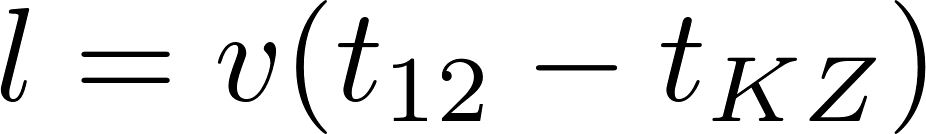 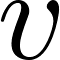 dvaja vlakoví trpaslíci zistia, že jednému červenému staničnému tikajú hodiny pomalšie (dilatácia času na stanici z pohľadu vlaku)
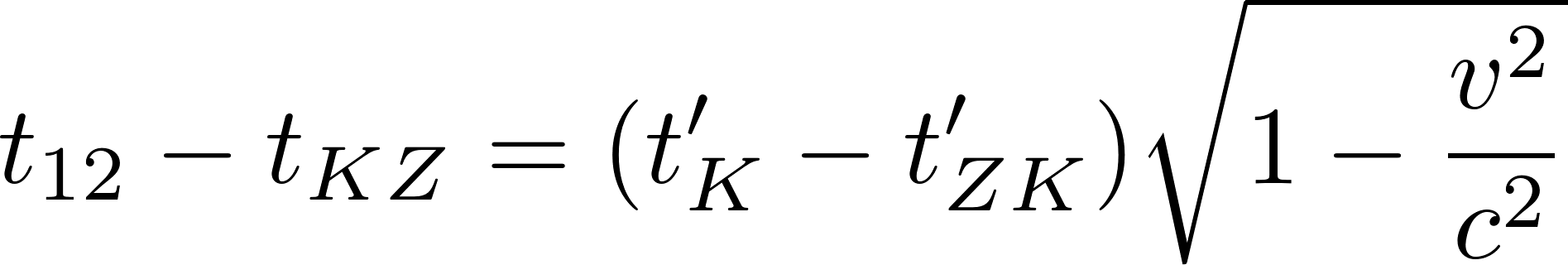 Staniční trpaslíci namerajú, že tyč je kratšia: kontrakcia dĺžok
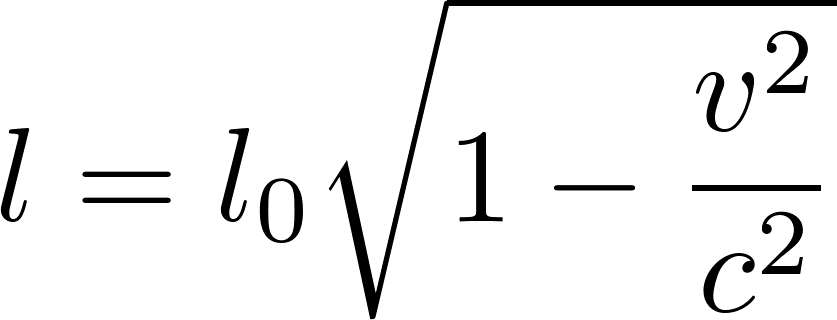 Dlhé auto v krátkej garáži
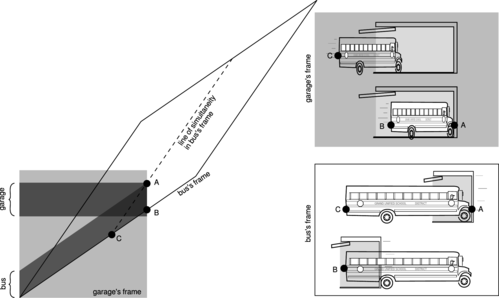 Ako to vyzerá z pohľadu garážmajstra
Ako to vyzerá z pohľadu šoféra
Základné postuláty špeciálnej teórie relativity
Vysvetlite pojem relatívnosť súčasnosti
Sformulujte presne, čo hovorí poučka o dilatácii času
Ako je definovaná dĺžka letiacej tyče
Sformulujte presne, čo hovorí poučka o kontrakcii dĺžok
Udalosti vo vlaku a na stanici: prekladový slovník
Koordinácia súradníc a časov je takáto
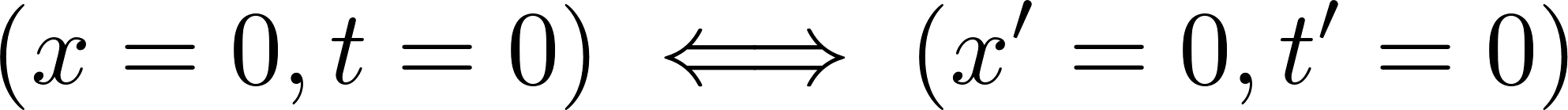 Prekladový slovník
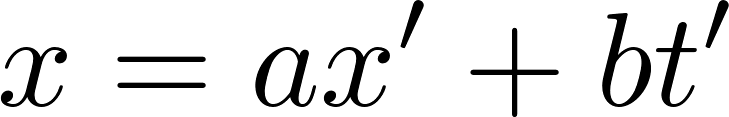 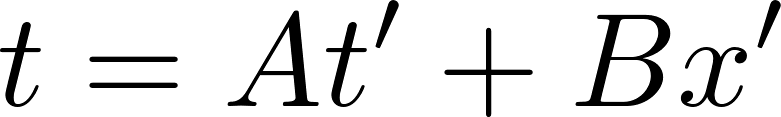 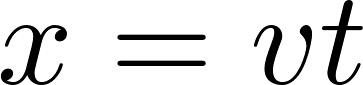 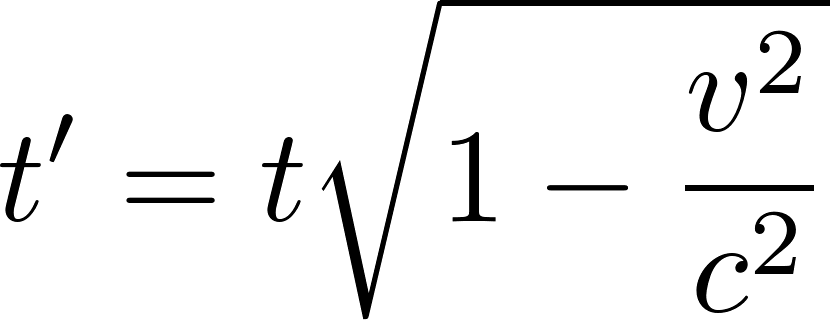 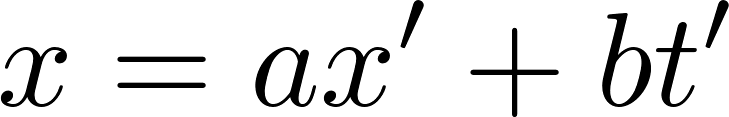 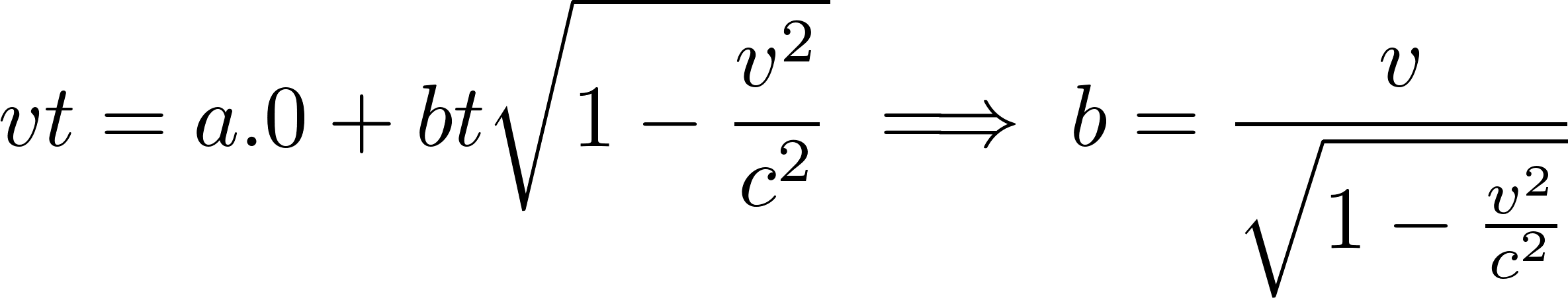 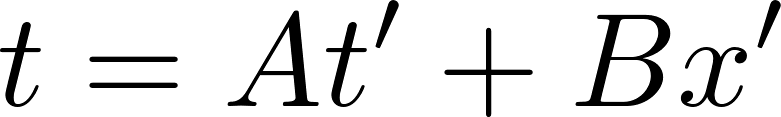 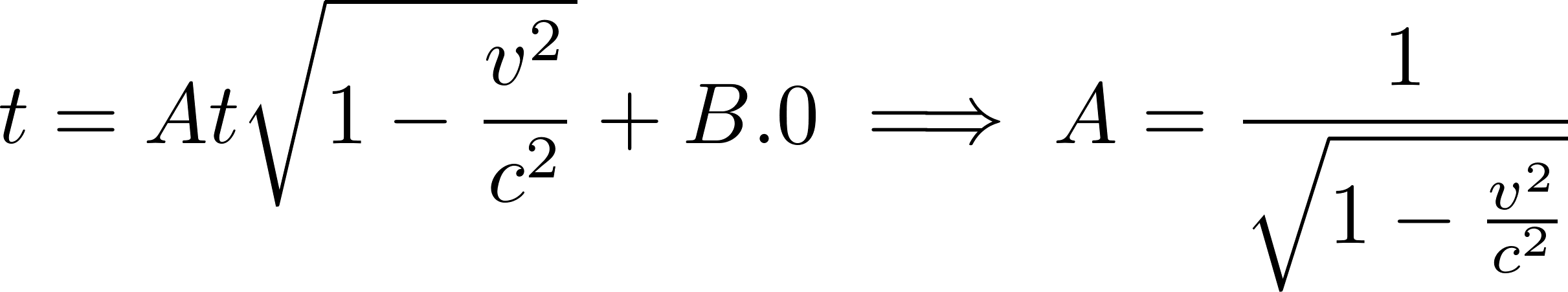 6
Udalosti vo vlaku a na stanici: prekladový slovník
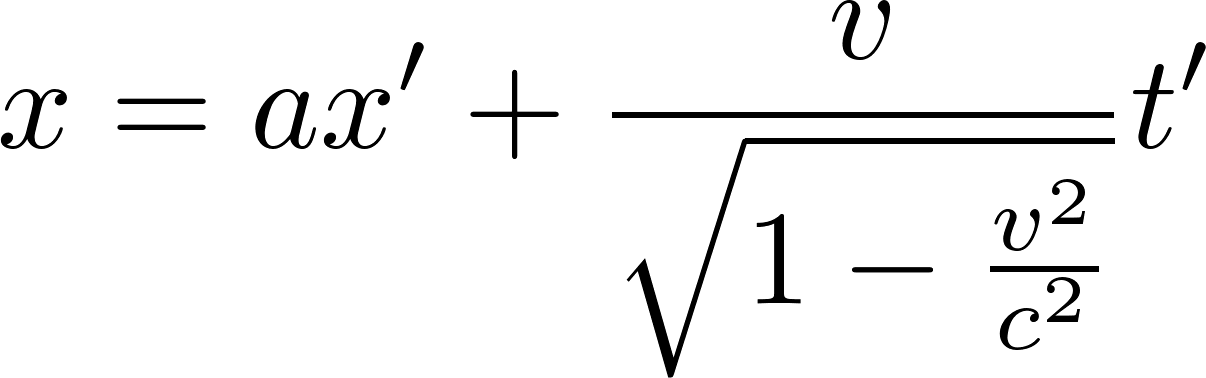 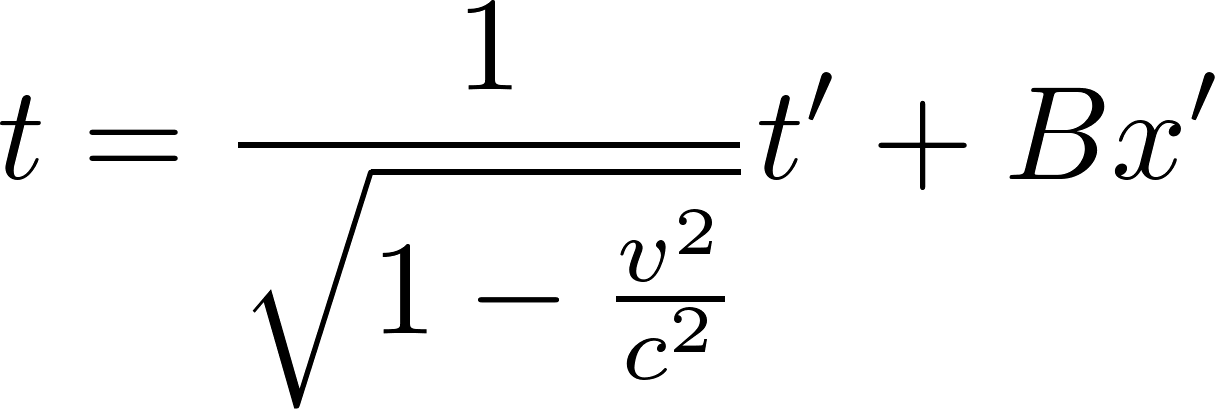 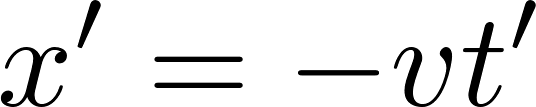 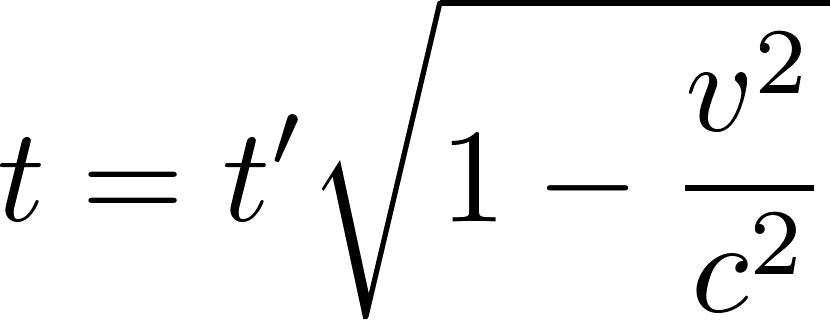 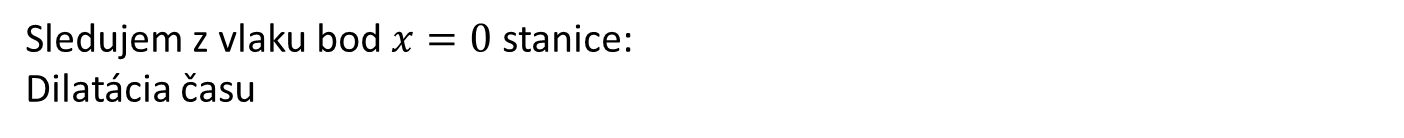 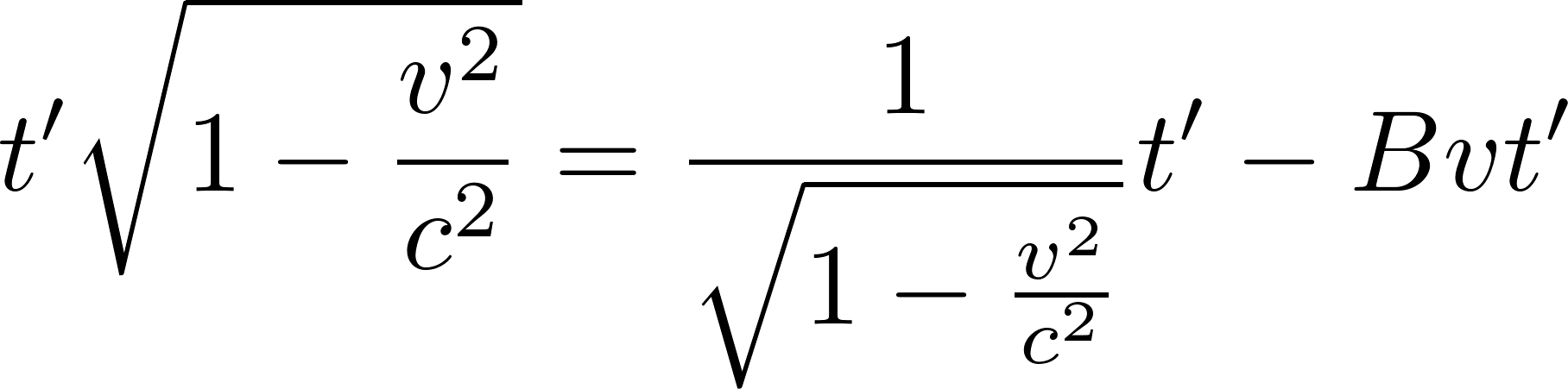 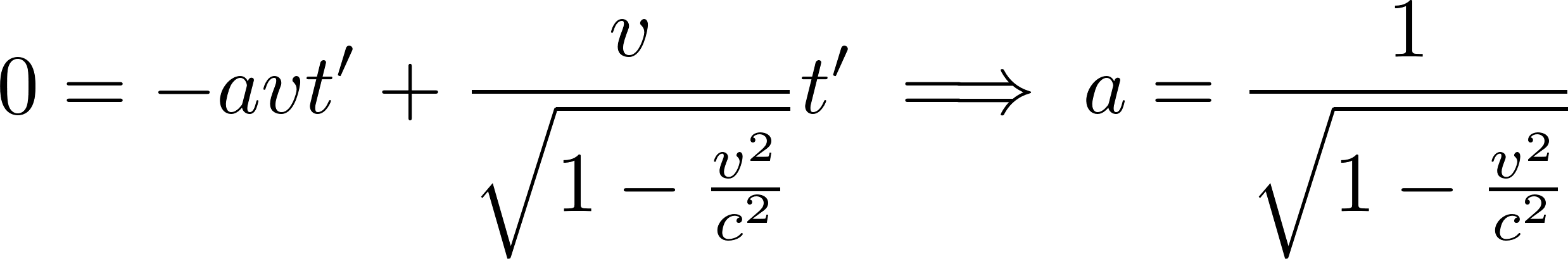 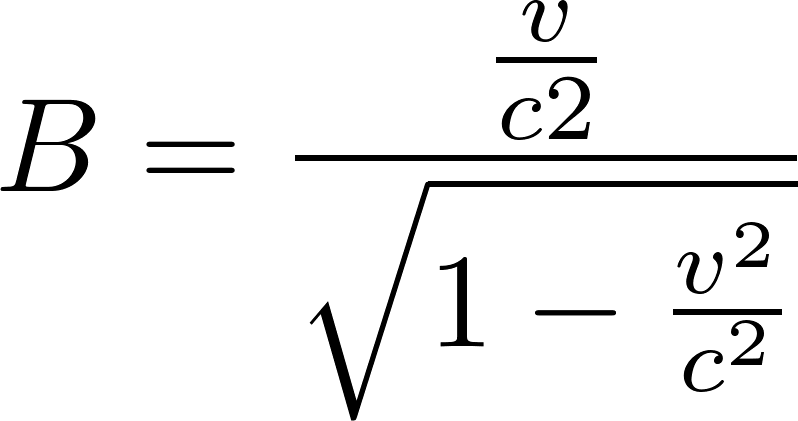 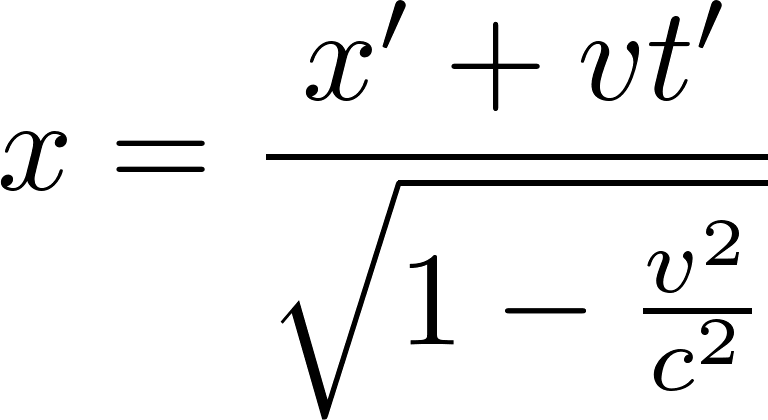 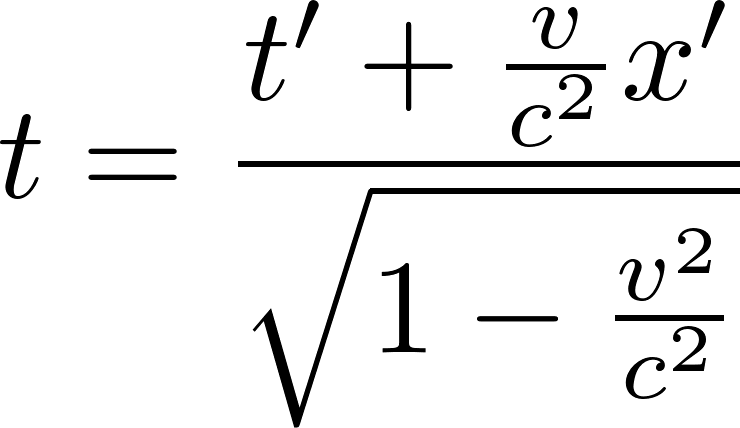 7
Udalosti vo vlaku a na stanici: prekladový slovník
Lorentzove transformácie
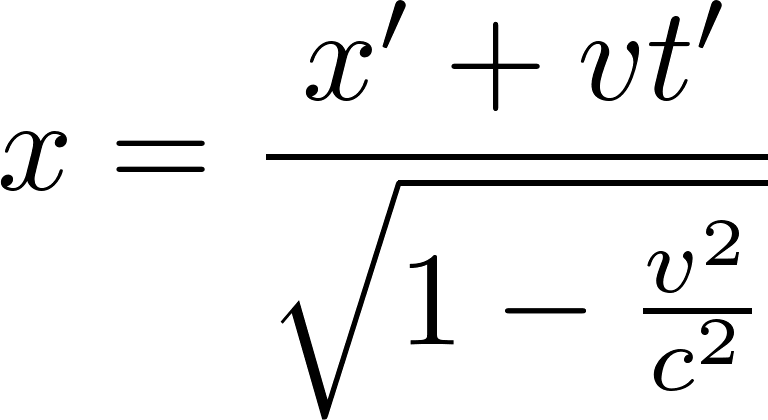 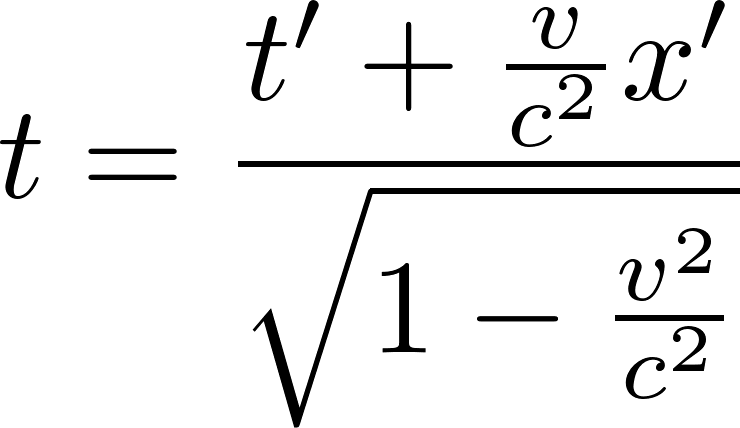 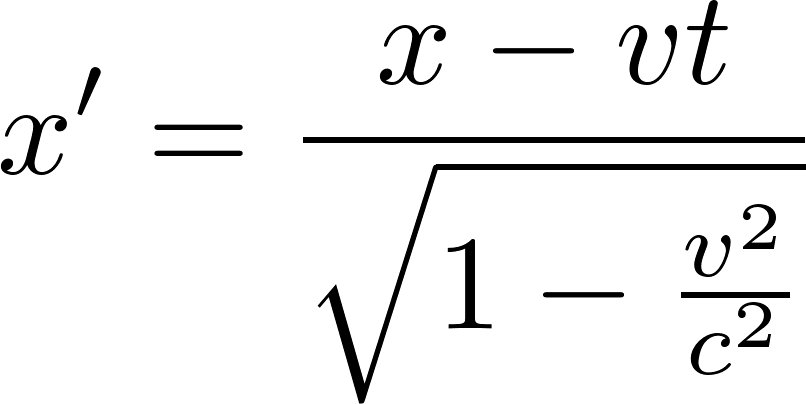 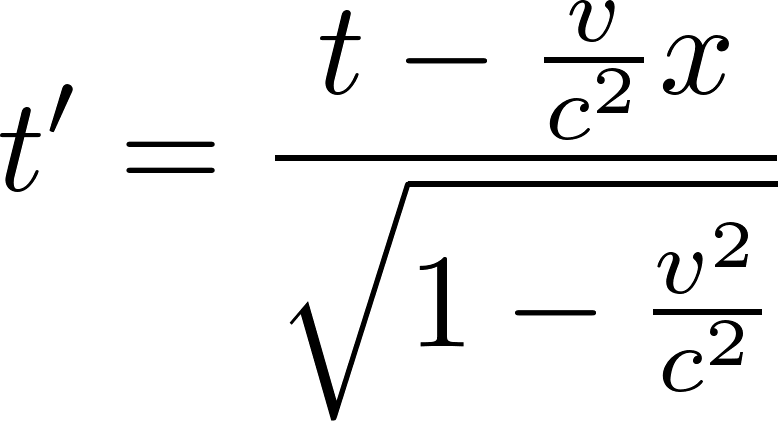 8
Relatívna rýchlosť
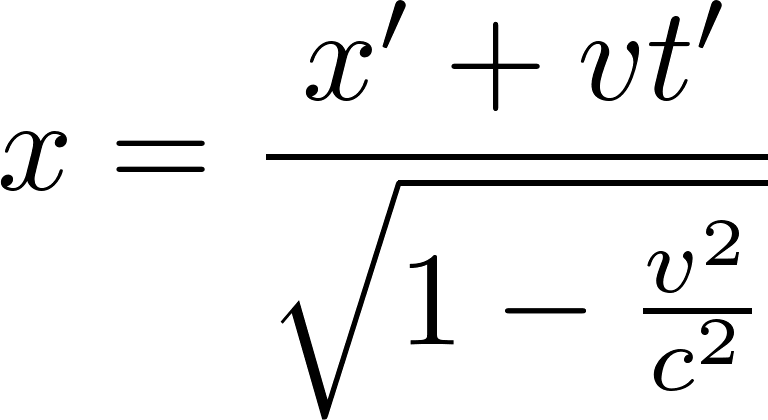 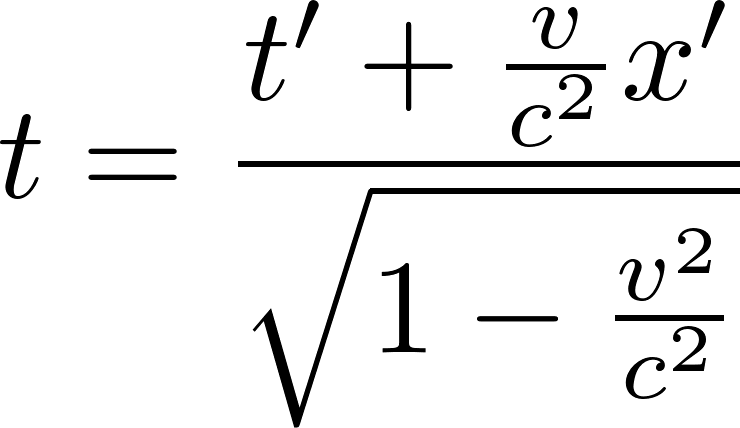 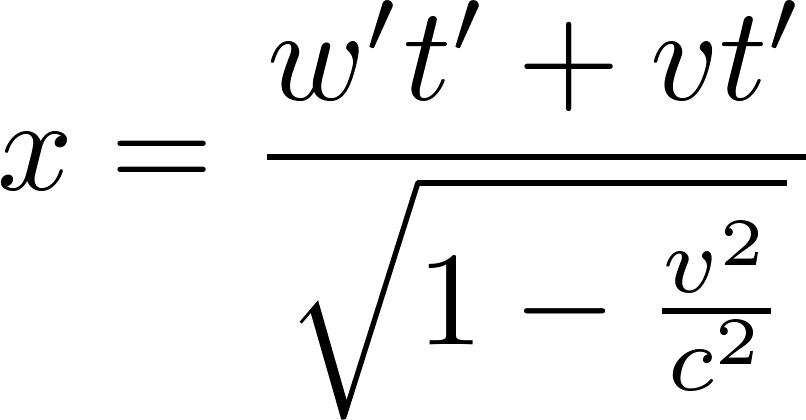 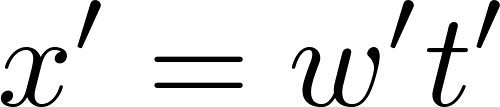 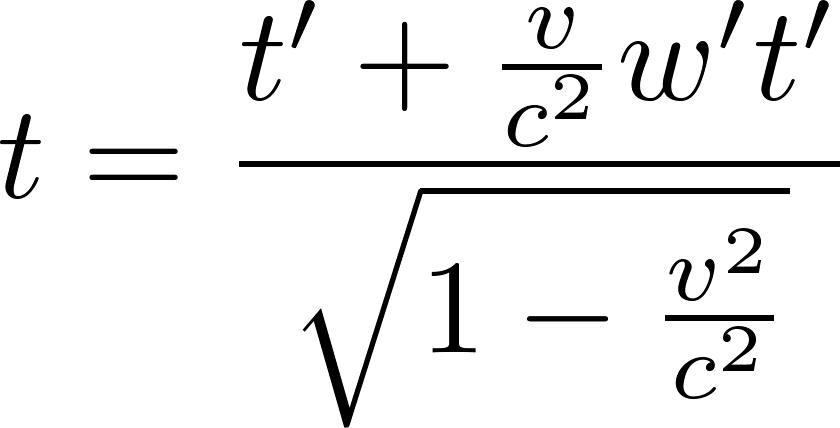 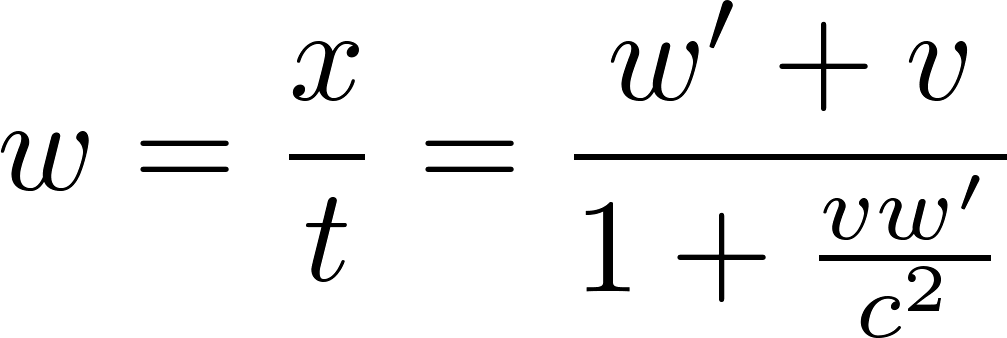 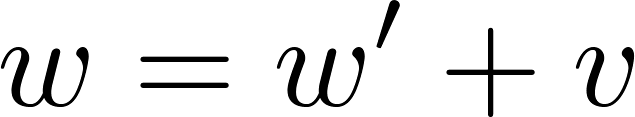 9
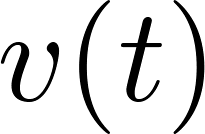 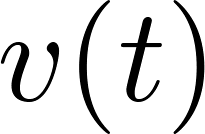 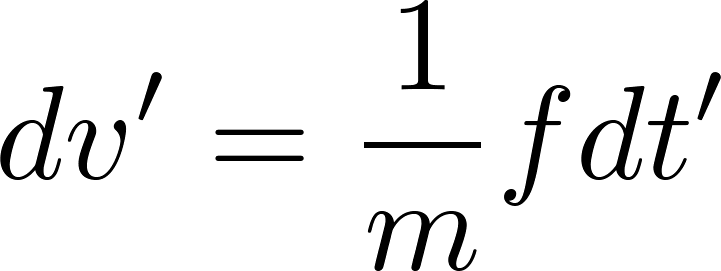 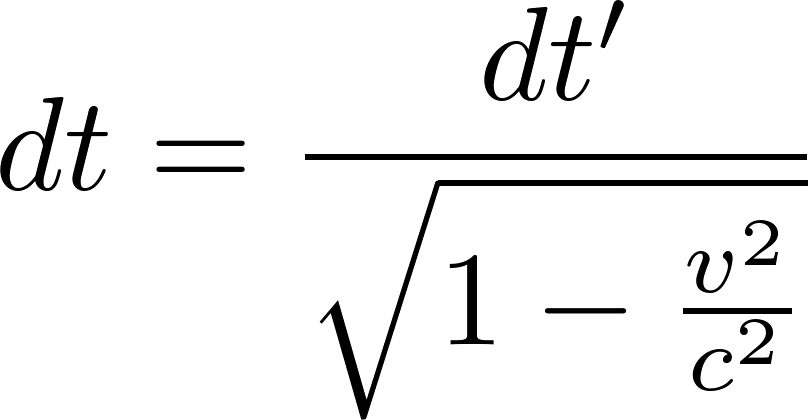 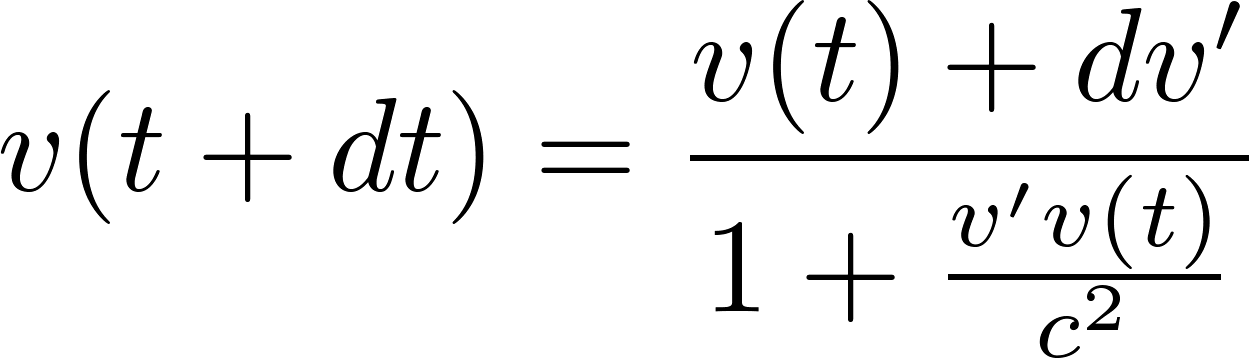 10
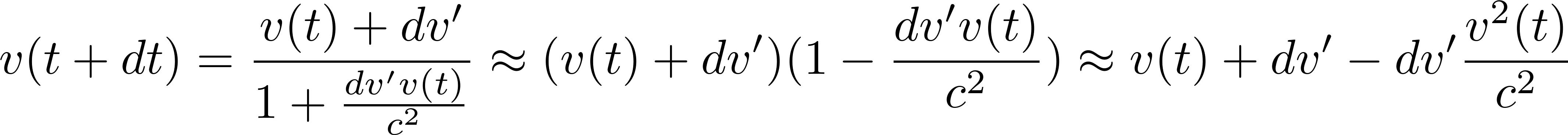 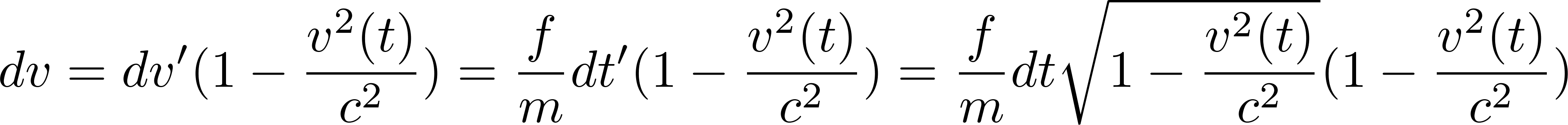 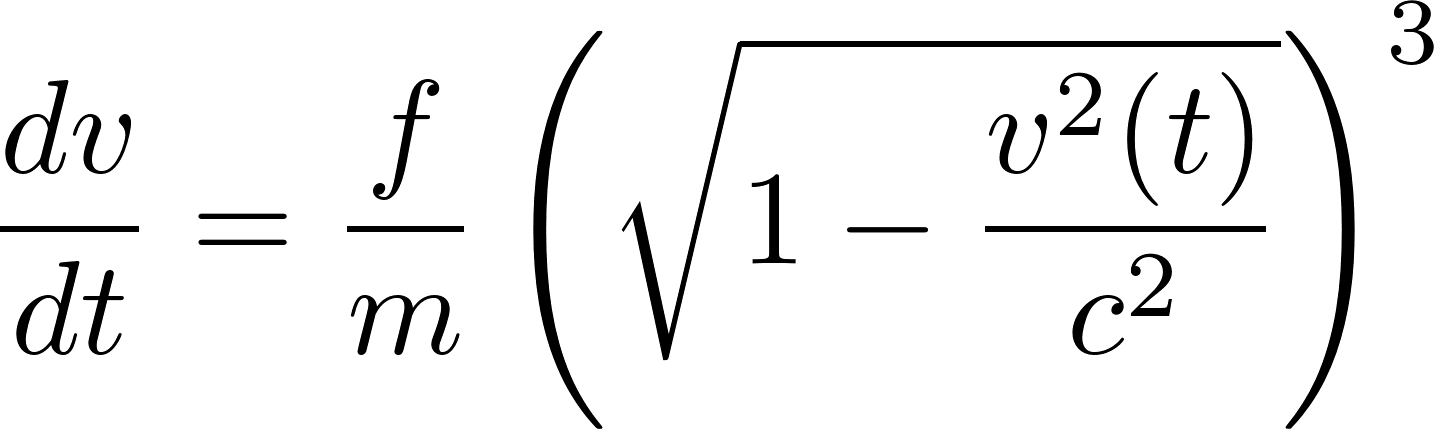 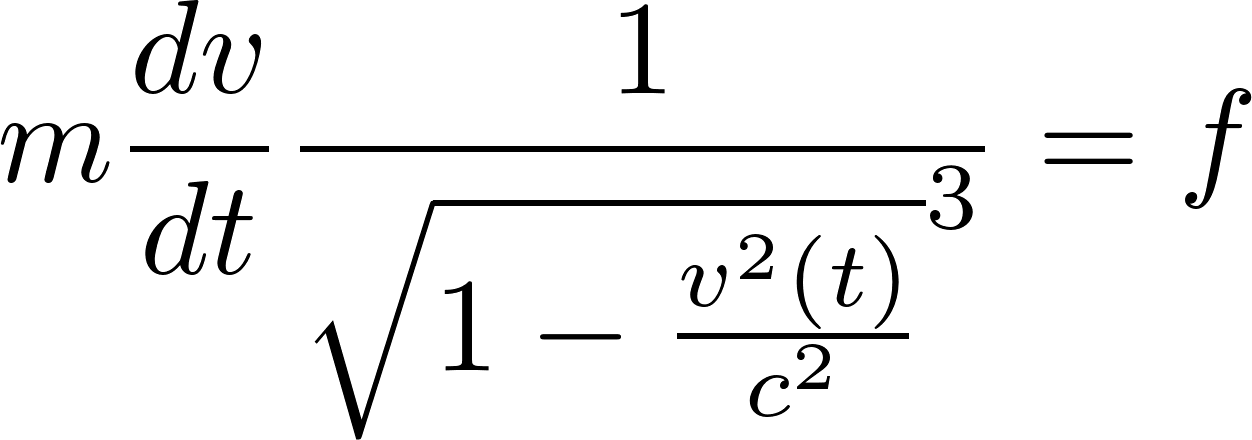 Explicitným derivovaním sa možno presvedčiť, že je to to isté ako




Táto rovnica pripomína rovnicu
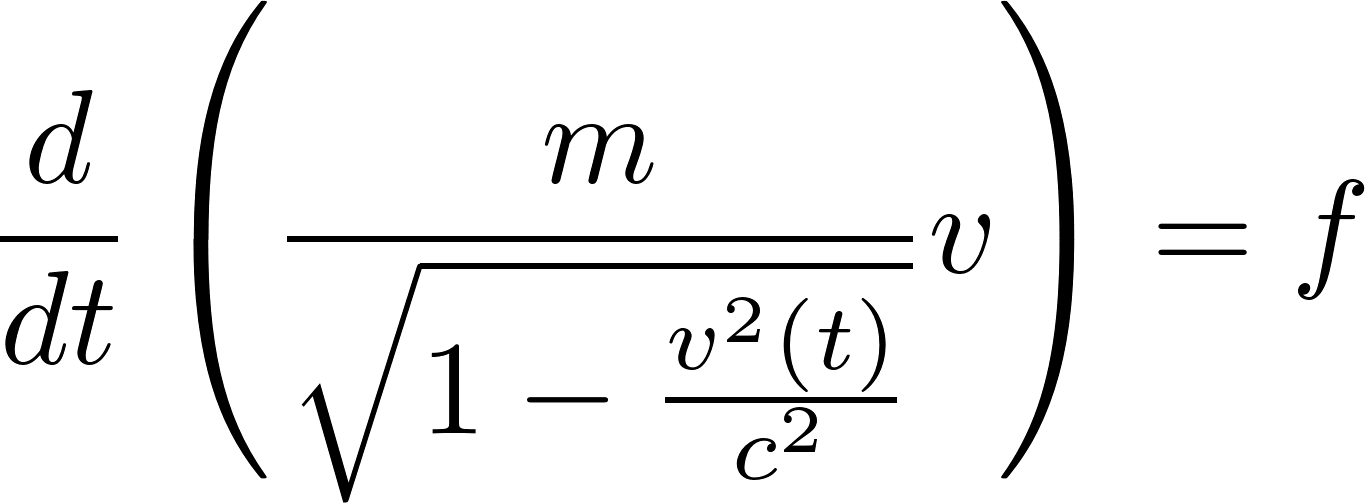 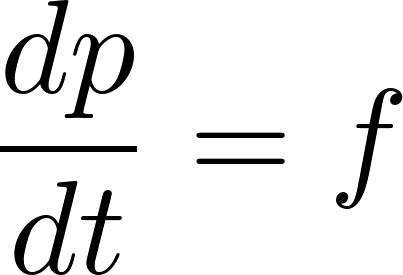 11
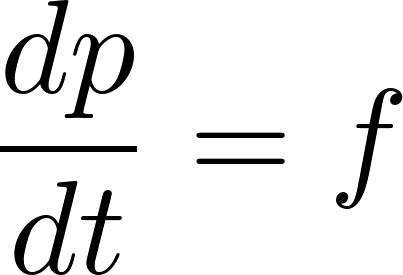 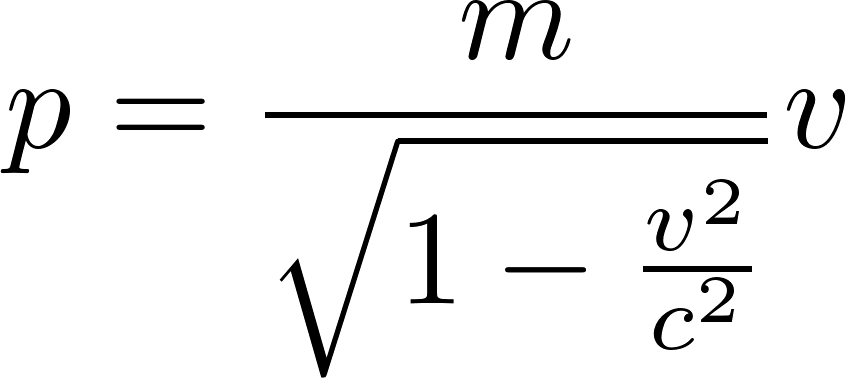 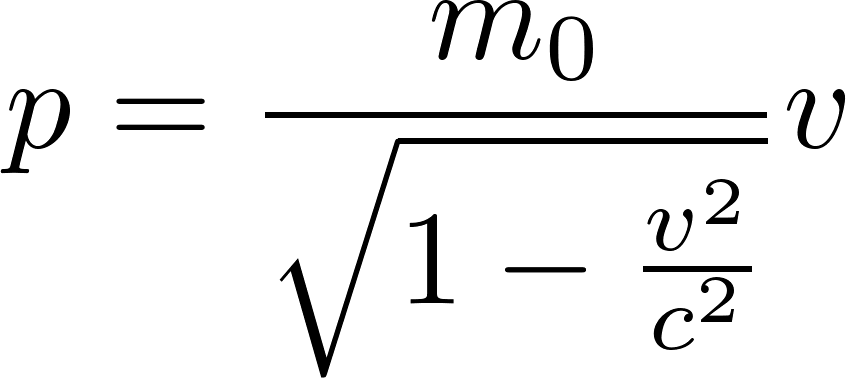 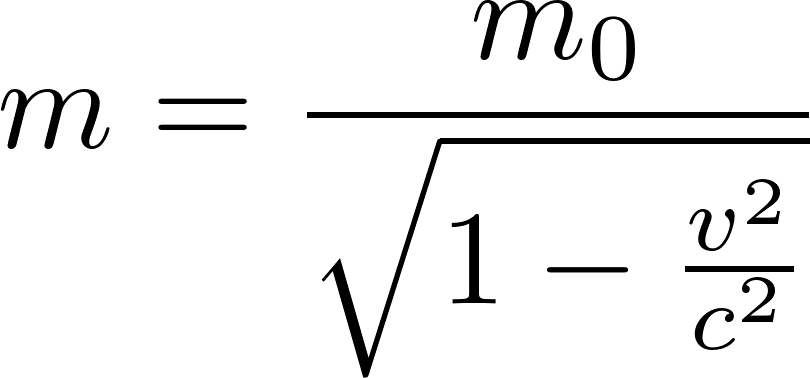 12
Kinetická energia
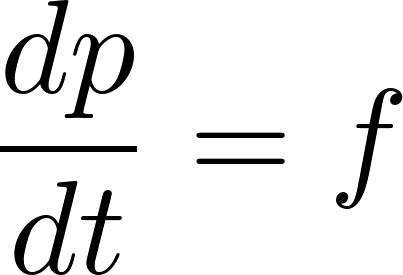 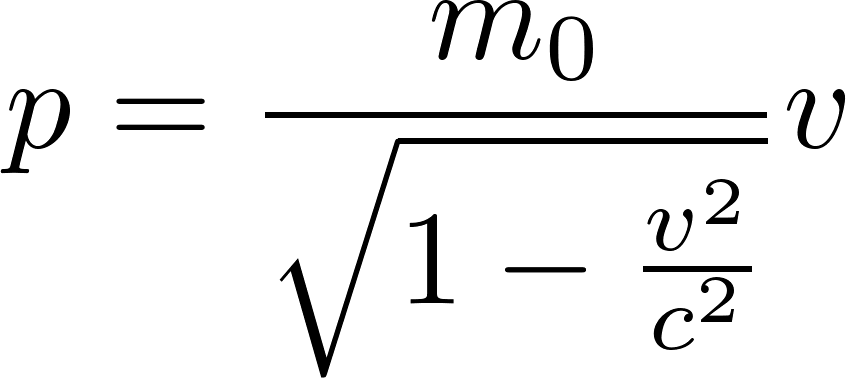 Vypočítame prácu, ktorú vykoná sila urýchľujúca časticu z kľudu.
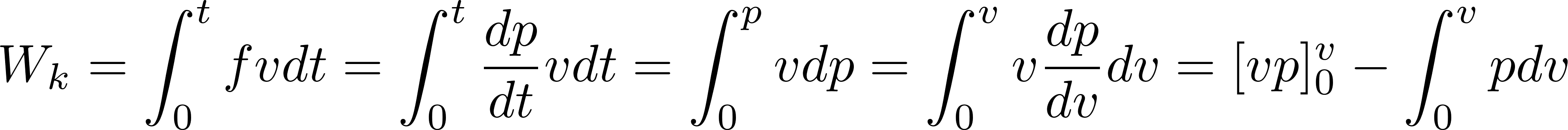 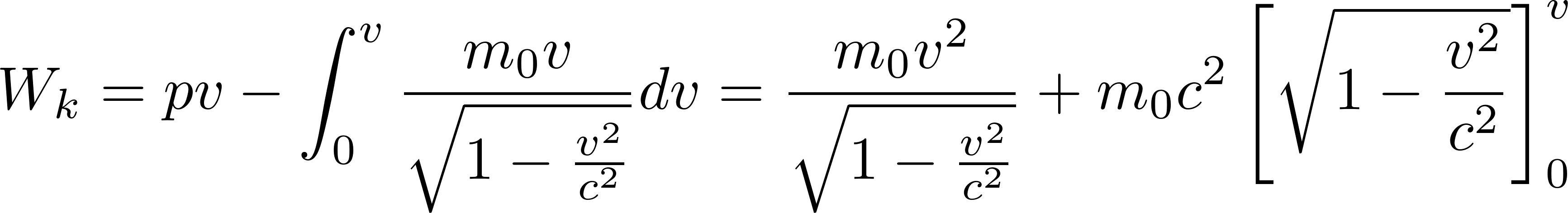 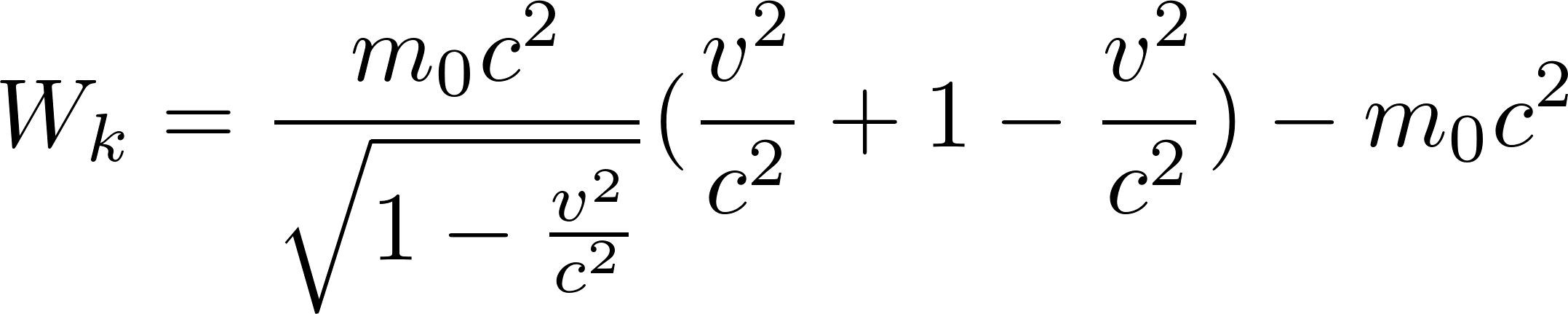 Pre malé rýchlosti dostanem približne
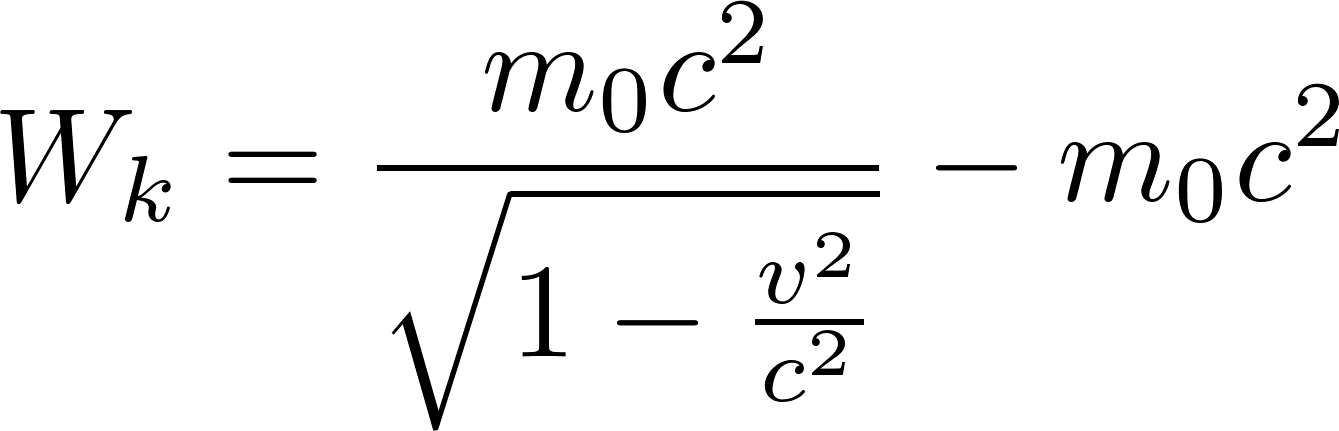 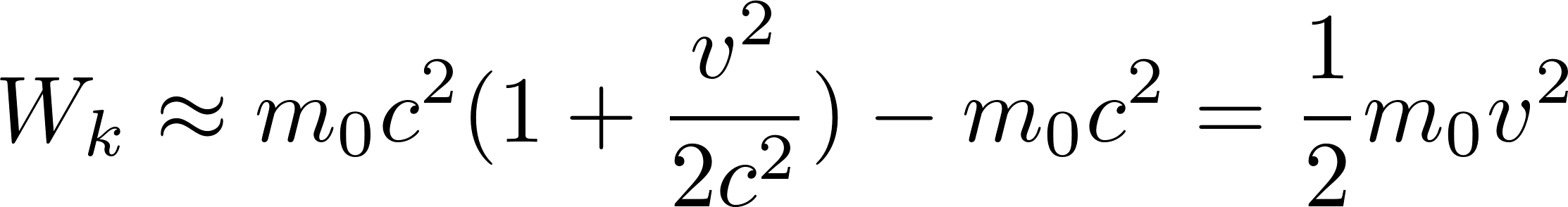 13
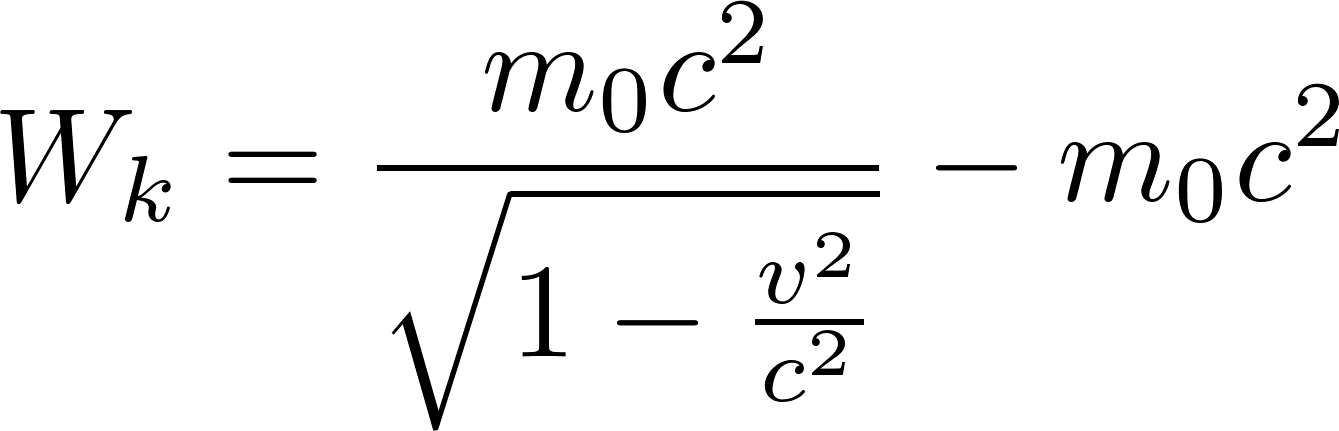 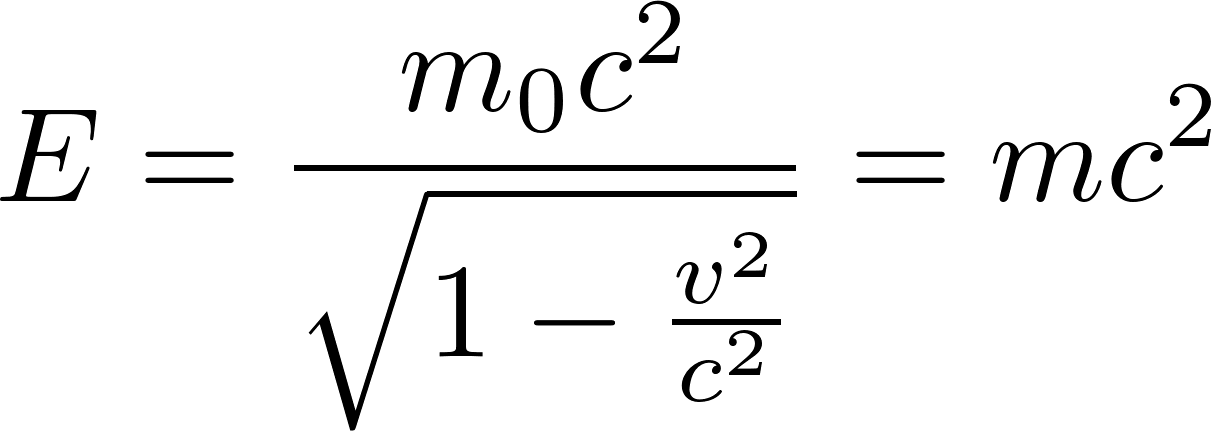 Ak je častica nezničiteľná a netransformovateľná na inú časticu alebo iný fyzikálny objekt, potom je energia nemôže nijako klesnúť pod minimálnu (kľudovú) energiu

a v takom prípade (ak zabudneme na všeobecnú teóriu relativity) nemožno túto energiu nijako využiť ani zistiť.
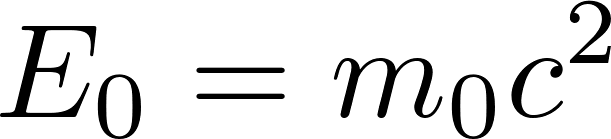 14
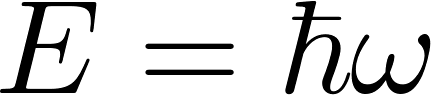 15